Έλεγχος Μουσικών Ακουστικών Ικανοτήτων
Γ΄Λυκείου
Μάρτιος 2021 (11ο Dictee)
Για το μάθημα: Μουσική Αντίληψη και Γνώση
Ερωτήματα διαστηματικής αναγνώρισης
Θα ακούσετε ένα μοτίβο το οποίο θα επαναληφθεί άλλες δύο φορές. Στην αρχή κάθε μοτίβου δίνεται ο αρχικός φθόγγος. Να επιλέξετε ποιο από τα πέντε μοτίβα που δίνονται αντιστοιχεί στο μοτίβο που ακούστηκε.
Ερωτήματα διαστηματικής αναγνώρισηςΕπιλέξτε τη σωστή απάντηση
Ερώτηση 1.1
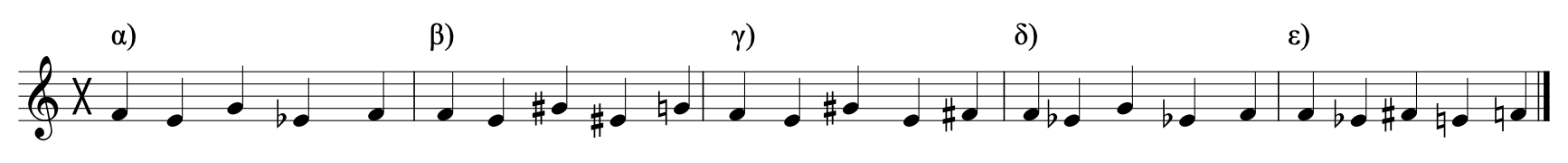 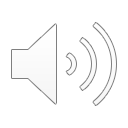 Ερωτήματα διαστηματικής αναγνώρισηςΕπιλέξτε τη σωστή απάντηση
Ερώτηση 1.2
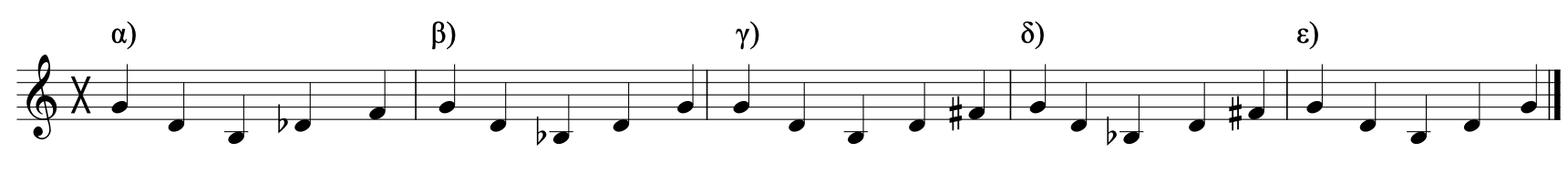 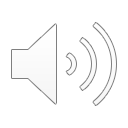 Ερωτήματα διαστηματικής αναγνώρισηςΕπιλέξτε τη σωστή απάντηση
Ερώτηση 1.3
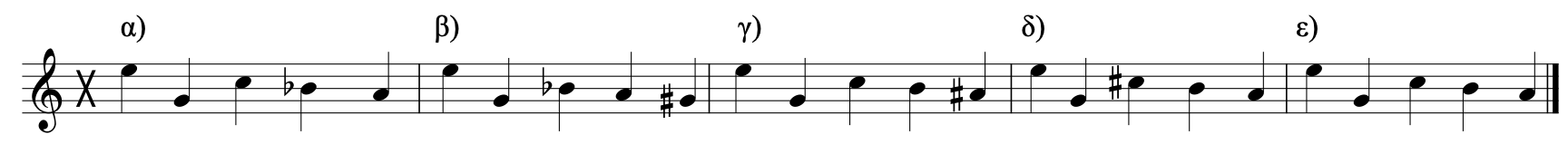 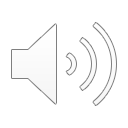 Ερωτήματα διαστηματικής αναγνώρισηςΕπιλέξτε τη σωστή απάντηση
Ερώτηση 1.4
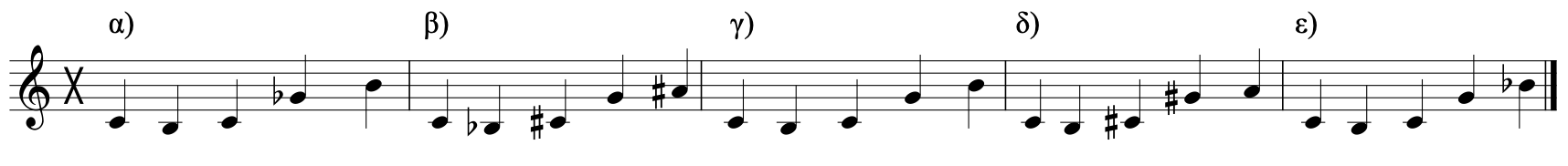 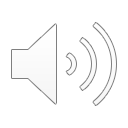 Ερωτήματα διαστηματικής αναγνώρισηςΕπιλέξτε τη σωστή απάντηση
Ερώτηση 1.5
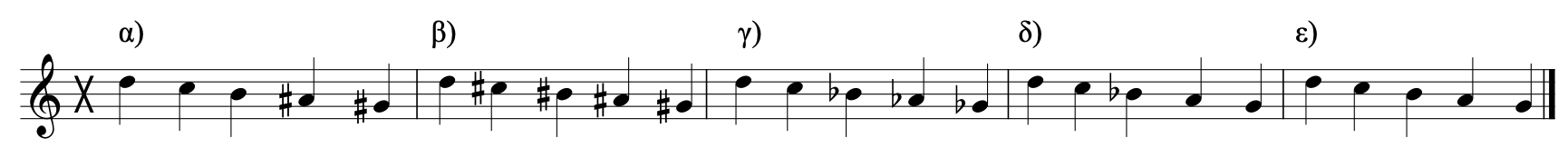 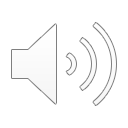 Ερωτήματα αναγνώρισης ρυθμικού μέτρου
Θα ακούσετε διαδοχές διαφορετικών ρυθμικών αξιών, οι οποίες θα επαναληφθούν άλλες δύο φορές. Να επιλέξετε ποιο από τα πέντε μέτρα που δίνονται αντιστοιχεί στο ρυθμικό μέτρο που ακούστηκε. Οι διαδοχές θα ακουστούν με τονισμούς στα ισχυρά μέρη των μέτρων.
Ερωτήματα αναγνώρισης ρυθμικού μέτρουΕπιλέξτε τη σωστή απάντηση
Ερώτηση 2.1
α) 2/4
β) 3/4
γ) 5/8
δ) 7/8
ε) 9/8
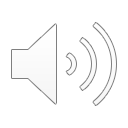 Ερωτήματα αναγνώρισης ρυθμικού μέτρουΕπιλέξτε τη σωστή απάντηση
Ερώτηση 2.2
α) 5/8
β) 7/8
γ) 8/8
δ) 9/8
ε) 10/8
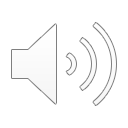 Ερωτήματα αναγνώρισης ρυθμικού μέτρουΕπιλέξτε τη σωστή απάντηση
Ερώτηση 2.3
α) 3/4
β) 4/4
γ) 6/8
δ) 9/8
ε) 10/8
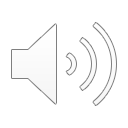 Ερωτήματα αναγνώρισης ρυθμικού μέτρουΕπιλέξτε τη σωστή απάντηση
Ερώτηση 2.4
α) 2/4
β) 3/4
γ) 5/8
δ) 6/8
ε) 7/8
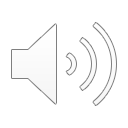 Ερωτήματα αναγνώρισης ρυθμικού μέτρουΕπιλέξτε τη σωστή απάντηση
Ερώτηση 2.5
α) 3/4
β) 4/4
γ) 5/8
δ) 6/8
ε) 8/8
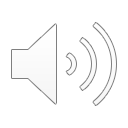 Ερωτήματα συγχορδιακής αναγνώρισης
Θα ακούσετε μία συγχορδία, η οποία θα επαναληφθεί άλλες δύο φορές. Να επιλέξετε ποια από τις πέντε ερωτήσεις αντιστοιχεί στο είδος της συγχορδίας που ακούστηκε.
Ερωτήματα συγχορδιακής αναγνώρισηςΕπιλέξτε τη σωστή απάντηση
Ερώτηση 3.1
α) Μείζονα
β) Μείζονα σε πρώτη αναστροφή
γ) Μείζονα σε δεύτερη αναστροφή
δ) Ελάσσονα σε πρώτη αναστροφή
ε) Ελάσσονα σε δεύτερη αναστροφή
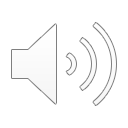 Ερωτήματα συγχορδιακής αναγνώρισηςΕπιλέξτε τη σωστή απάντηση
Ερώτηση 3.2
α) Ελαττωμένη 
β) Ελάσσονα σε πρώτη αναστροφή
γ) Ελάσσονα σε δεύτερη αναστροφή
δ) Ελαττωμένη σε πρώτη αναστροφή
ε) Αυξημένη
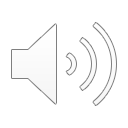 Ερωτήματα συγχορδιακής αναγνώρισηςΕπιλέξτε τη σωστή απάντηση
Ερώτηση 3.3
α) Ελαττωμένη με έβδομη ελαττωμένη
β) Μείζονα με έβδομη μικρή
γ) Ελάσσονα με έβδομη μικρή
δ) Ελάσσονα με έβδομη μεγάλη
ε) Ελαττωμένη με έβδομη ελαττωμένη
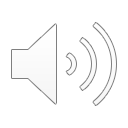 Ερωτήματα συγχορδιακής αναγνώρισηςΕπιλέξτε τη σωστή απάντηση
Ερώτηση 3.4
α) Ελάσσονα σε δεύτερη αναστροφή
β) Αυξημένη
γ) Ελαττωμένη σε δεύτερη αναστροφή
δ) Ελάσσονα σε δεύτερη αναστροφή
ε) Ελαττωμένη
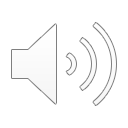 Ερωτήματα συγχορδιακής αναγνώρισηςΕπιλέξτε τη σωστή απάντηση
Ερώτηση 3.5
α) Ελάσσονα με έβδομη μικρή
β) Μείζονα με έβδομη μικρή
γ) Μείζονα με έβδομη μεγάλη
δ) Μείζονα με ένατη μικρή
ε) Μείζονα με ένατη μεγάλη
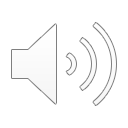 Ερωτήματα αναγνώρισης διαδοχής συγχορδιών
Θα ακούσετε μια διαδοχή συγχορδιών, η οποία θα επαναληφθεί δύο φορές. Να επιλέξετε ποια από τις πέντε απαντήσεις αντιστοιχεί στη διαδοχή που ακούστηκε.
Ερωτήματα αναγνώρισης διαδοχής συγχορδιώνΕπιλέξτε τη σωστή απάντηση
Ερώτηση 4.1
α) I - III - IV - V65/V - V
β) I - III - IV - II6 - V7
γ) I - I6 - VI - II - V
δ) I – I6 - IV - II7 - V7
ε) I - III - IV - II - V
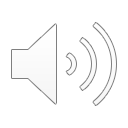 Ερωτήματα αναγνώρισης διαδοχής συγχορδιώνΕπιλέξτε τη σωστή απάντηση
Ερώτηση 4.2
α  I – IV – ΙΙ6(Ν) – V7 – I3# 
β  I – ΙV – II6 – V7 – I3# 
γ  I – IV – VII7/V – V7 – I
δ  I – II – V7/V – V – I 
ε  I – IV –II6 –V – VI
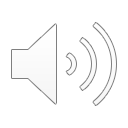 Ερωτήματα αναγνώρισης διαδοχής συγχορδιώνΕπιλέξτε τη σωστή απάντηση
Ερώτηση 4.3
α  I – I65 – IV – V2 – I6 
β  I – V65 /IV – IV – V6 – I
γ  I – V65 /IV– IV – V2– I6
δ  I – I6 – VI – V2 – I6
ε  I – III – VI – V2 – I6
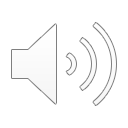 Ερωτήματα αναγνώρισης διαδοχής συγχορδιώνΕπιλέξτε τη σωστή απάντηση
Ερώτηση 4.4
α  I – II6 – I64 – V7 – I
β  I – II6(N) – I6 – V2 – I6
γ  I – II6(N) – I64 – V – I
δ  I – II6(N) – V – V7 – VI
ε  I – II6(N) – I64 – V7 – VI
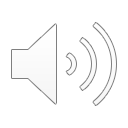 Ερωτήματα αναγνώρισης διαδοχής συγχορδιώνΕπιλέξτε τη σωστή απάντηση
Ερώτηση 4.5
α  I – III – IV –V7/V – V  
β  I – VI –II6 – V65/V – V  
γ  I – VI – IV – V65/V – V  
δ  I – VI – IV – V7 – I
ε  I – IV6 – IV – II65 – V
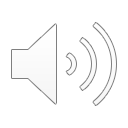 Σωστές απαντήσεις